PILSON_Ch12_fig01
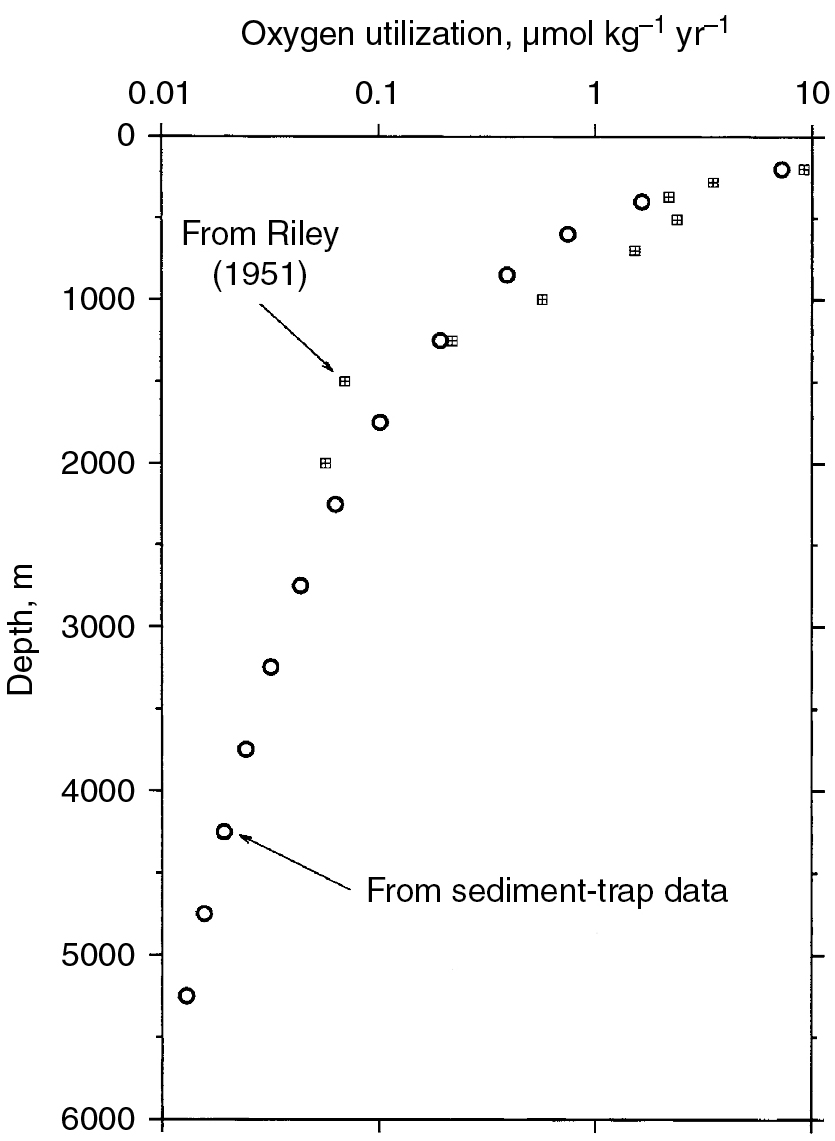 © Cambridge University Press 2012
PILSON_Ch12_fig02
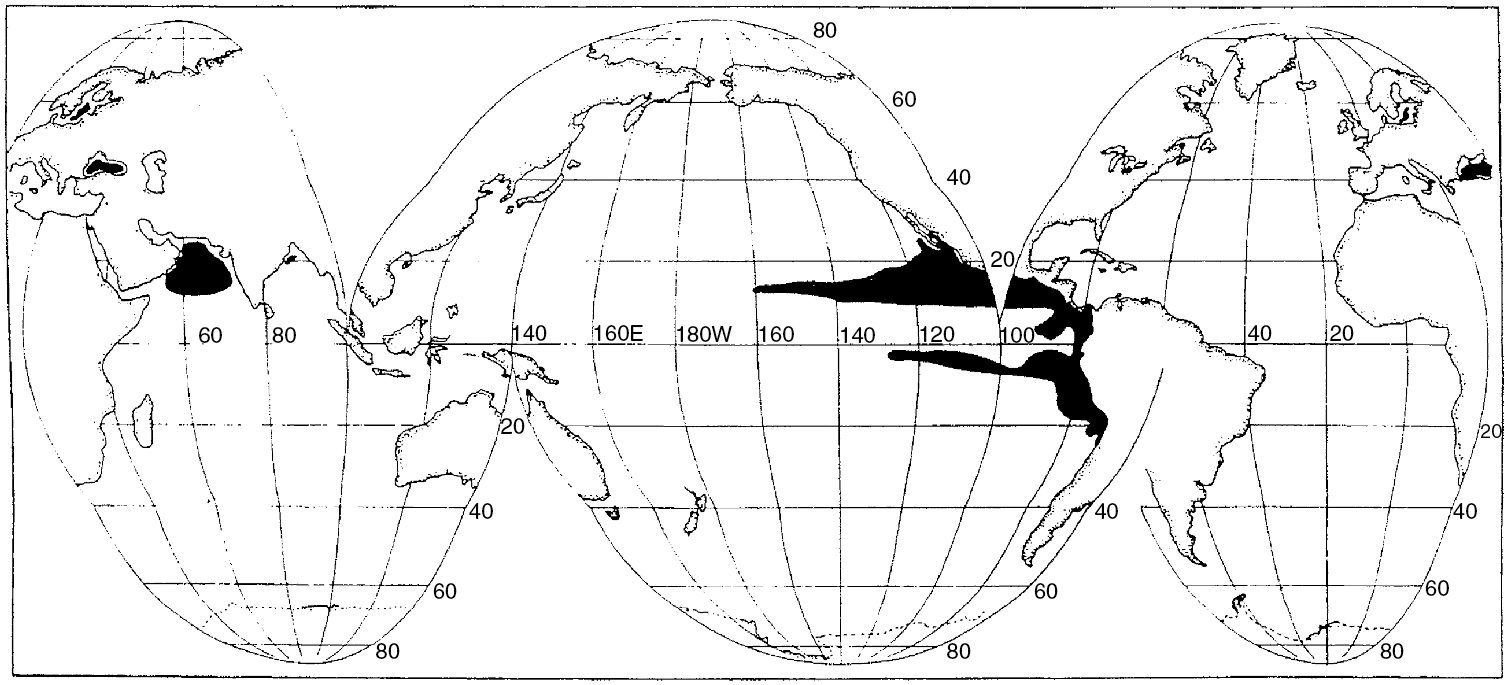 © Cambridge University Press 2012
PILSON_Ch12_fig03
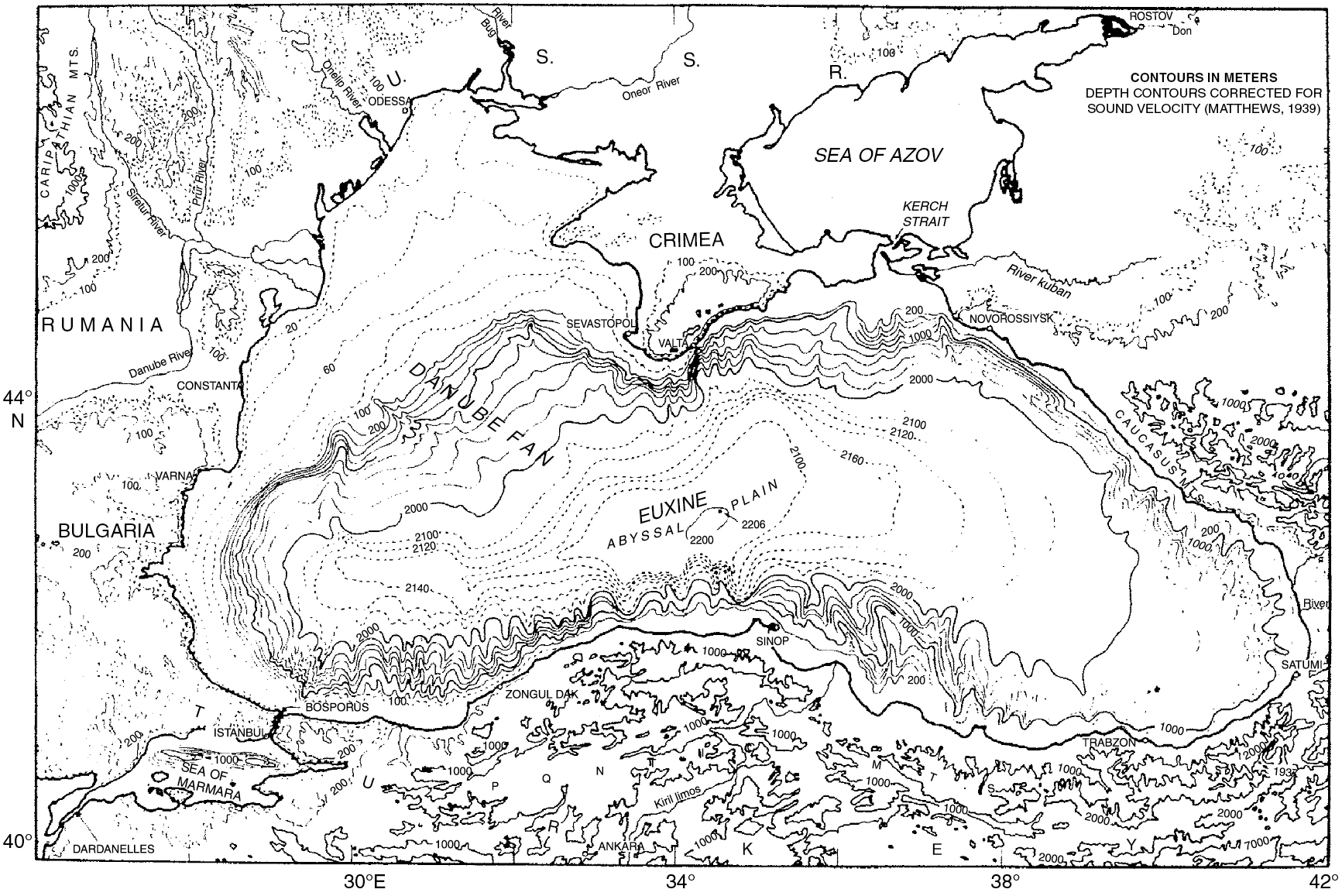 © Cambridge University Press 2012
PILSON_Ch12_fig04
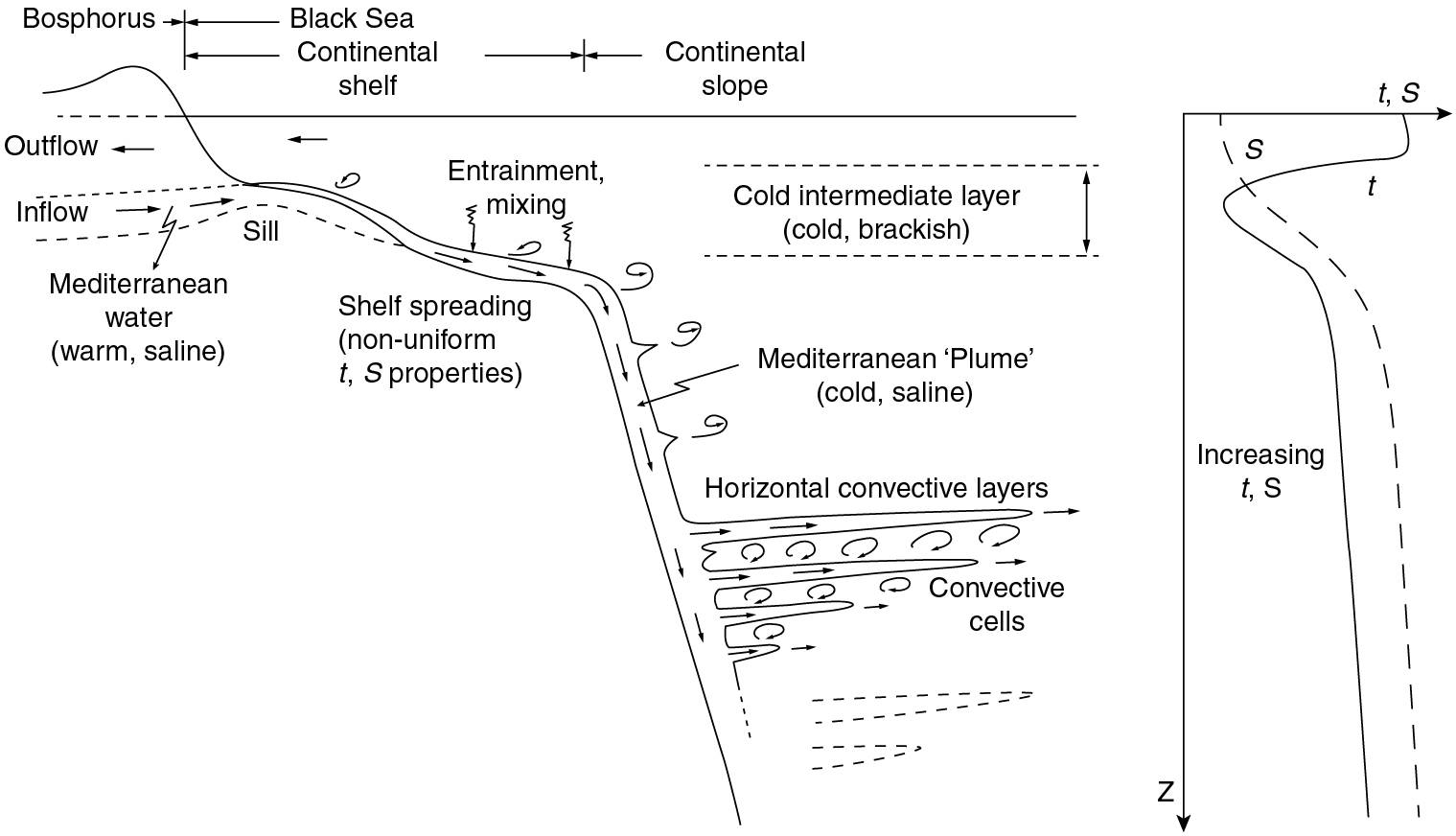 © Cambridge University Press 2012
PILSON_Ch12_fig05
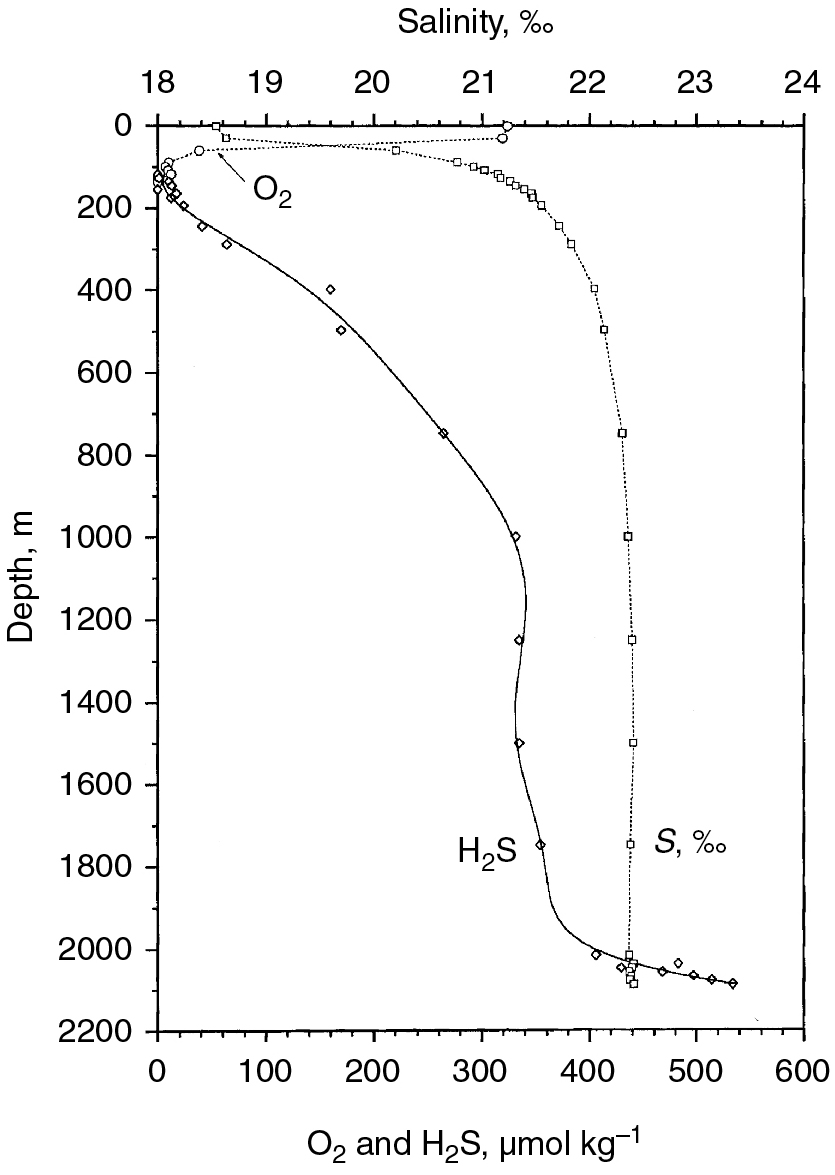 © Cambridge University Press 2012
PILSON_Ch12_fig06
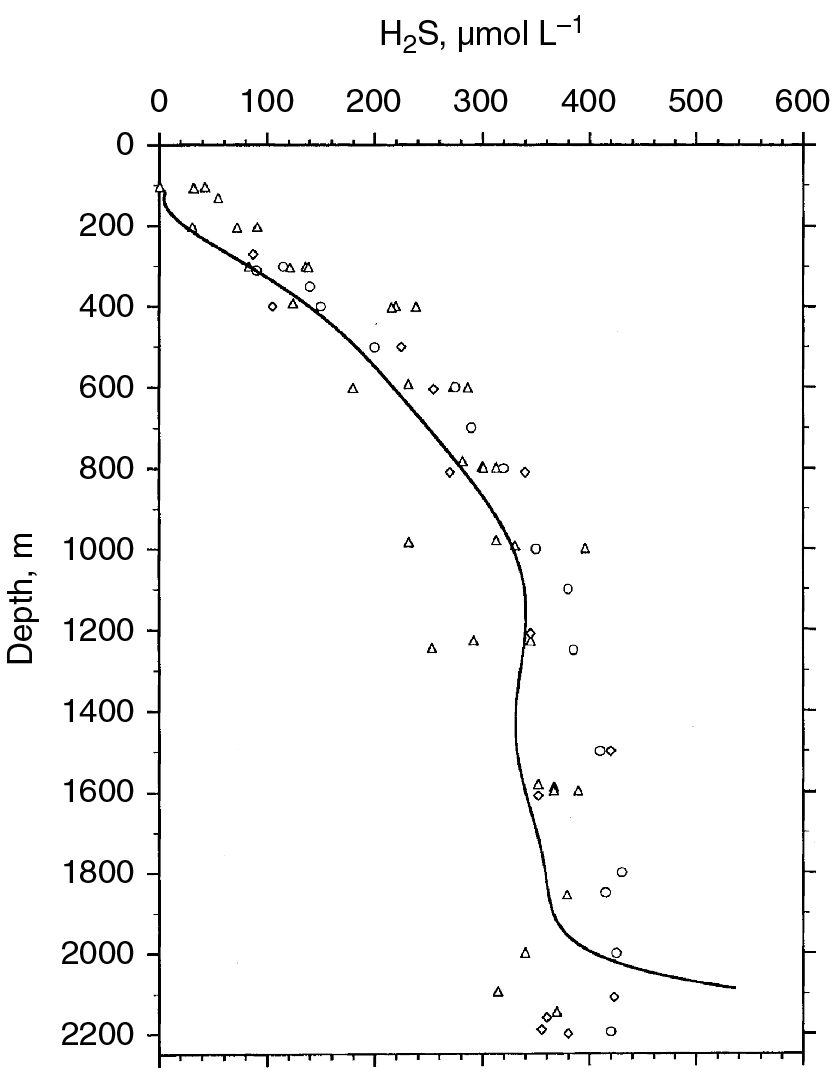 © Cambridge University Press 2012
PILSON_Ch12_fig07
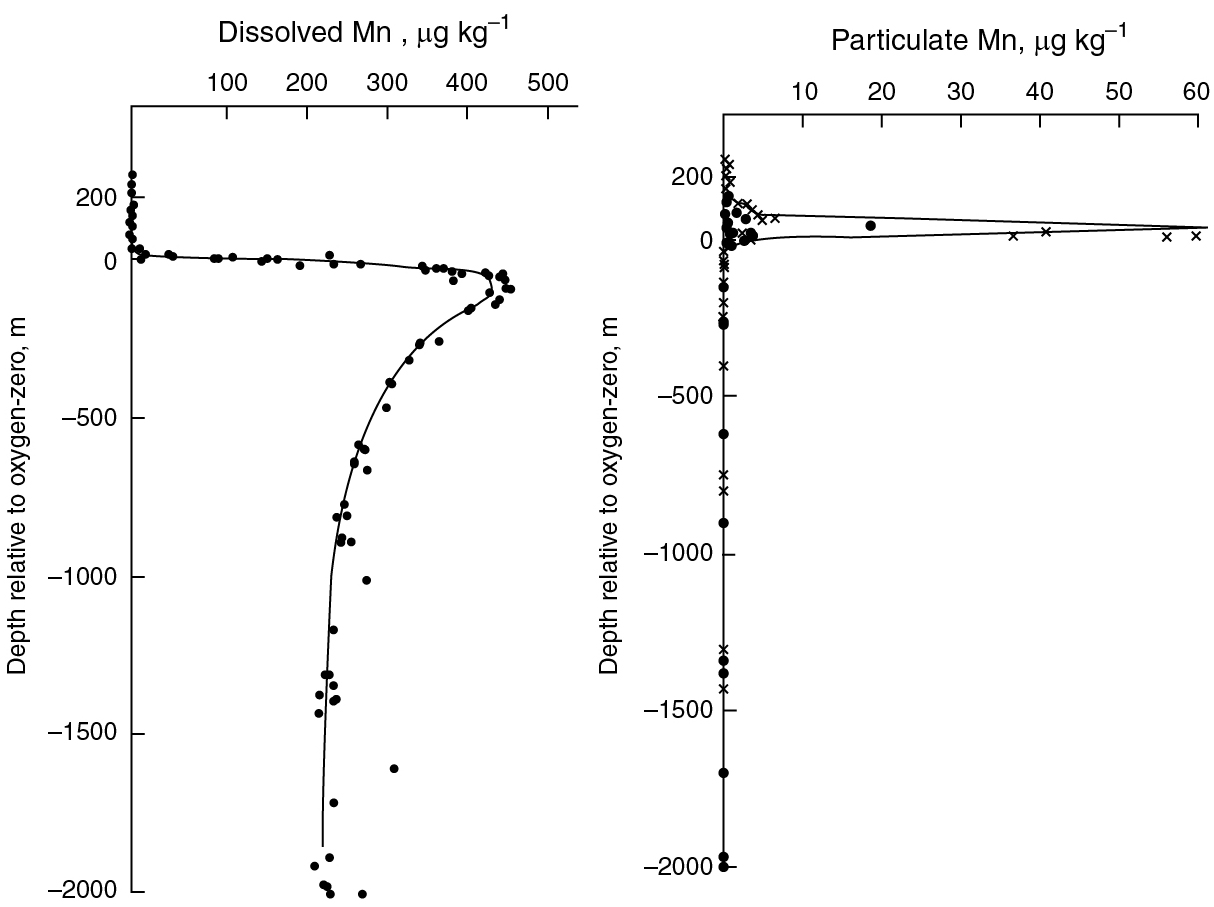 © Cambridge University Press 2012
PILSON_Ch12_fig08
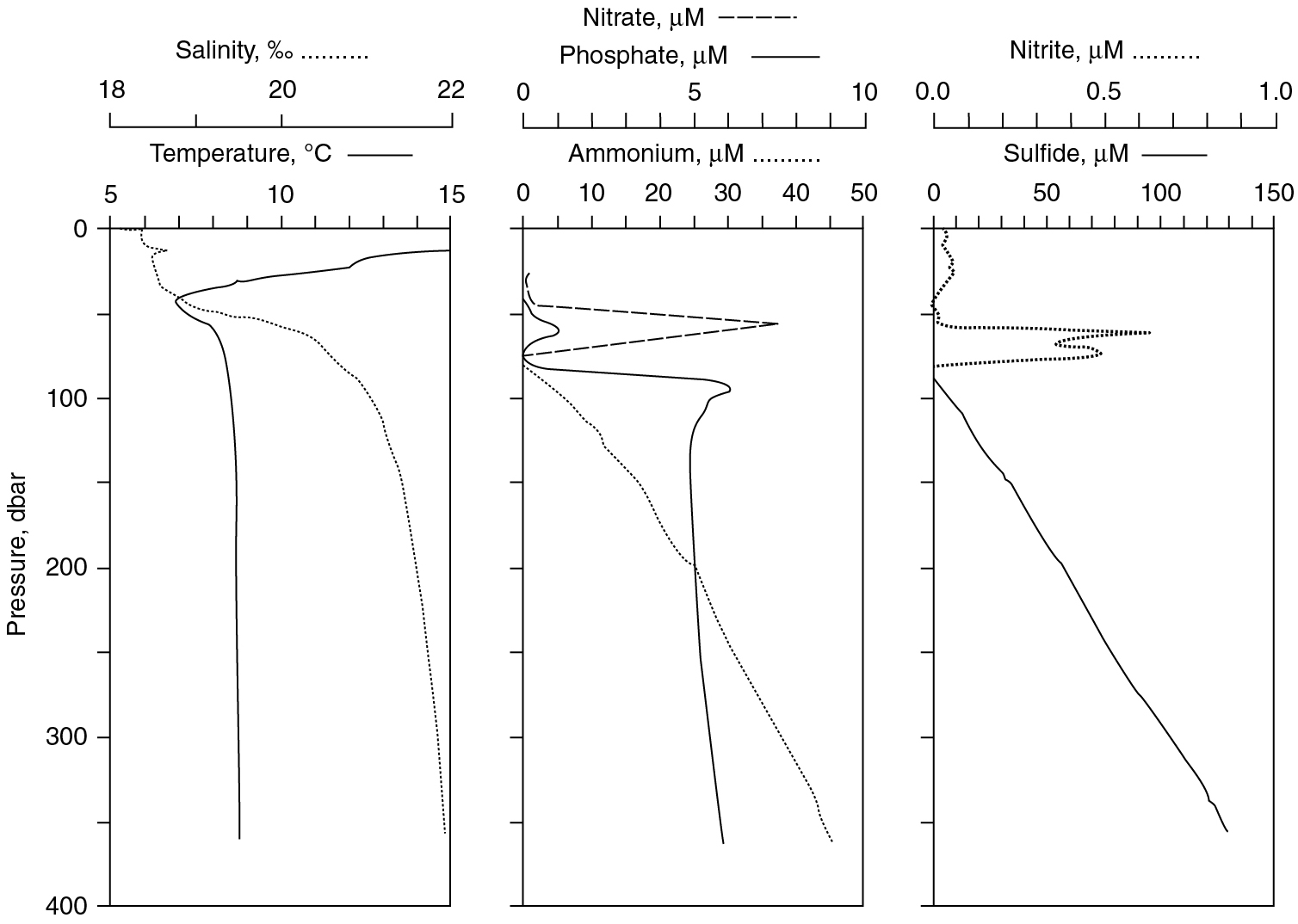 © Cambridge University Press 2012